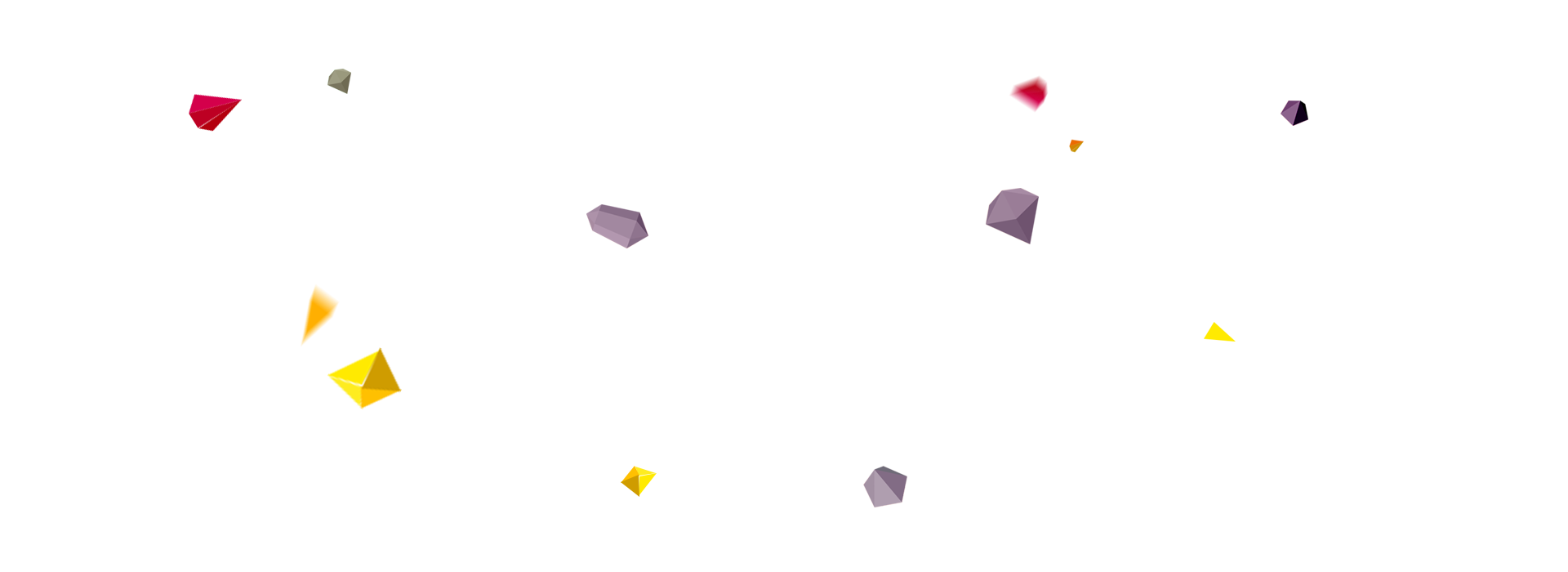 2017
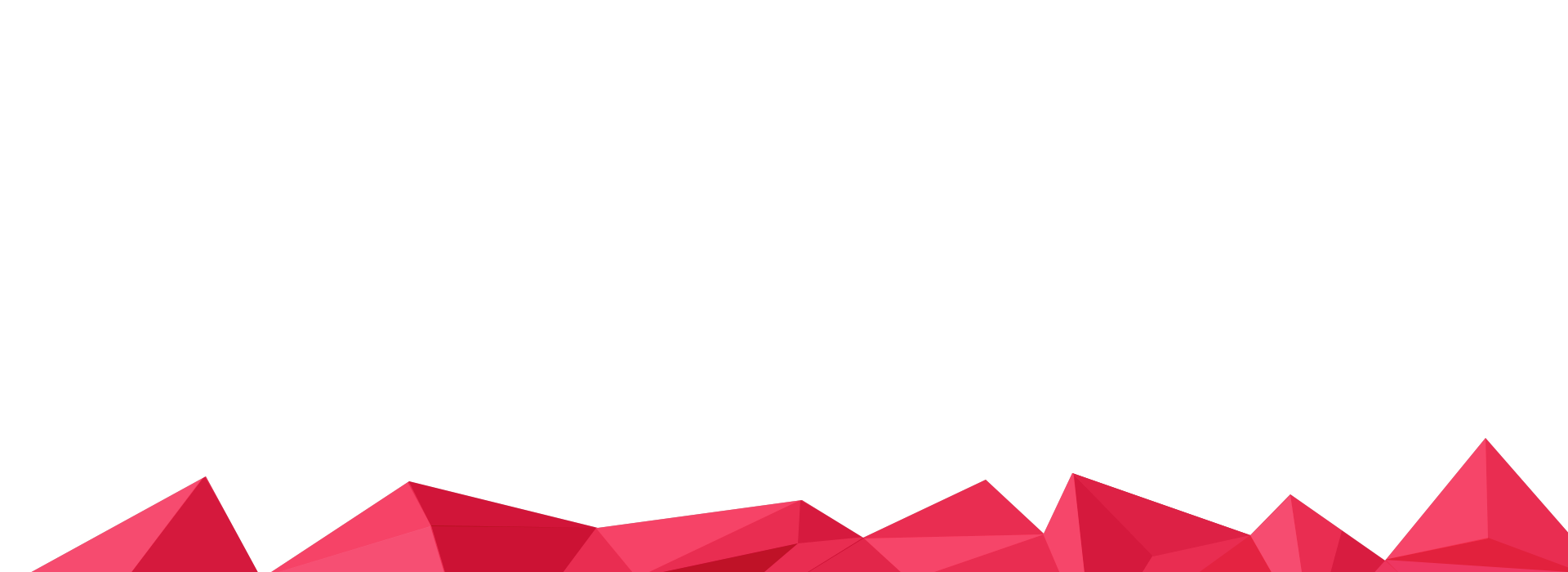 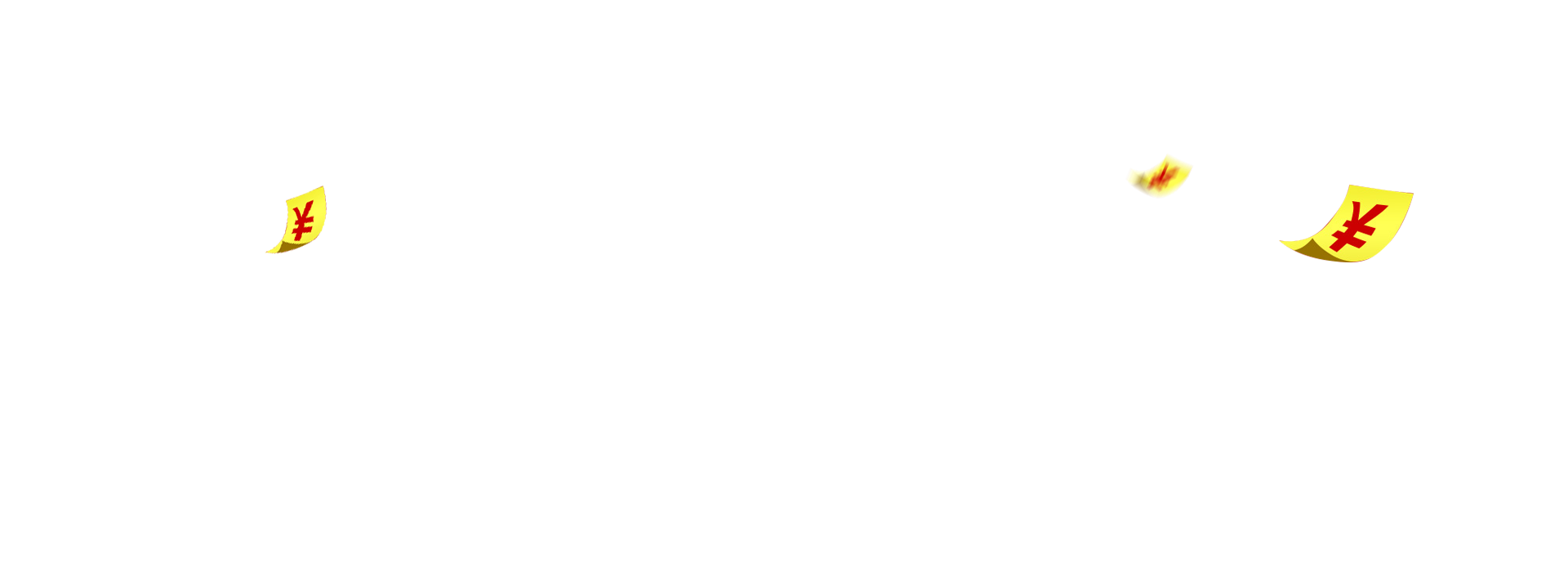 POWERPOINT TEMPLATE
PRESENTED BY BLACKPPT
[Speaker Notes: 版权声明：300套精品模板商业授权，请联系【锐旗设计】:https://9ppt.taobao.com，专业PPT老师为你解决所有PPT问题！]
Project Features
Project Features
Feature onepassages of lorem ipsum available, but the majority suffered alteration some of formula There are many of  variations of passages of lorem ipsum available, but the majority have suffered alteration in some form, by injected  humour random  words.
Feature Two passages of lorem ipsum available, but the majority suffered alteration some of formula There are many of  variations of passages of lorem ipsum available, but the majority have suffered alteration in some form, by injected  humour random  words.
Feature Three passages of lorem ipsum available, but the majority suffered alteration some of formula There are many of  variations of passages of lorem ipsum available, but the majority have suffered alteration in some form, by injected  humour random  words.
Feature Four passages of lorem ipsum available, but the majority suffered alteration some of formula There are many of  variations of passages of lorem ipsum available, but the majority have suffered alteration in some form, by injected  humour random  words.
2
What is Our Process?
What is Our Process?
Keyword Here
Keyword Here
Keyword Here
There are many variations passages lorem ipsum available  majority have suffered alteration .
There are many variations passages of lorem ipsum available  majority have suffered alteration
There are many variations passages lorem ipsum available  majority have suffered alteration
04
Keyword
03
Keyword Here
Keyword
There are many variations passages of lorem ipsum available  majority have suffered alteration .
02
Keyword
01
Keyword
3
Steps Infographic
Steps Infographic
04
01
Third Step
Fourth Step
Second Step
First Step
There are many  in variations passage of lorem ipsum available but the majority have in slightly
There are many  in variations passage of lorem ipsum available but the majority have in slightly
There are many  in variations passage of lorem ipsum available but the majority have in slightly
There are many  in variations passage of lorem ipsum available but the majority have in slightly
02
03
4
Energy Infographic 01
Energy Infographic 01
Keyword Here
Keyword Here
Keyword Here
Keyword Here
There are many variations passages of lorem ipsum available  majority have suffered alteration .
There are many variations passages of lorem ipsum available  majority have suffered alteration
There are many variations passages of lorem ipsum available  majority have suffered alteration
There are many variations of the passage of lorem ipsum available  majority have suffered alteration
Keyword Here
There are many variations passages of lorem ipsum available  majority have suffered alteration .
5
[Speaker Notes: 版权声明：300套精品模板商业授权，请联系【锐旗设计】:https://9ppt.taobao.com，专业PPT老师为你解决所有PPT问题！]
Energy Infographic 03
Energy Infographic 03
Green Energy
Green Energy
Green Energy
Solar Energy
Green Energy
There are many variations of the passage of lorem ipsum available  majority have suffered alteration
There are many variations of the passage of lorem ipsum available  majority have suffered alteration
There are many variations of the passage of lorem ipsum available  majority have suffered alteration
There are many variations of the passage of lorem ipsum available  majority have suffered alteration
There are many variations of the passage of lorem ipsum available  majority have suffered alteration
6
Energy Infographic 19
Energy Infographic 19
Solar
Nuclear
Oil & Gas
Coal & Heat
There are many variations passages of lorem ipsum
There are many variations passages of lorem ipsum
There are many variations passages of lorem ipsum
There are many variations passages of lorem ipsum
7
Energy Infographic 22
Energy Infographic 22
70%
Title Goes Here
of passages of lorem but the is majority alteration of the is world.
50%
Title Goes Here
of passages of lorem but the is majority alteration of the is world.
30%
Title Goes Here
of passages of lorem but the is majority alteration of the is world.
20%
Title Goes Here
of passages of lorem but the is majority alteration of the is world.
8
Circular Infographic Objects
Circular Infographic Objects
01
02
04
03
Just start
Just start
Just start
Just start
There are many variations passages of lorem ipsum available  majority have suffered alteration .
There are many variations passages of lorem ipsum available  majority have suffered alteration .
There are many variations passages of lorem ipsum available  majority have suffered alteration .
There are many variations passages of lorem ipsum available  majority have suffered alteration .
9
Circular Infographic
Circular Infographic
Keyword Here
Keyword Here
Keyword Here
There are many variations passages of lorem ipsum available  majority have suffered alteration .
There are many variations passages of lorem ipsum available  majority have suffered alteration
There are many variations passages of lorem ipsum available  majority have suffered alteration
02

Keyword
Keyword Here
01
There are many variations passages of lorem ipsum available  majority have suffered alteration .
03
04
10
Integrated Steps Infographic
Integrated Steps Infographic
Keyword Here
Keyword Here
Keyword Here
Keyword Here
Keyword Here
Keyword Here
Keyword Here
There are many variations passages of lorem ipsum available  majority have suffered alteration .
There are many variations passage lorem ipsum
There are many variations passage lorem ipsum
There are many variations passage lorem ipsum
There are many variations passage lorem ipsum
There are many variations passages of lorem ipsum available  majority have suffered alteration
There are many variations passages of lorem ipsum available  majority have suffered alteration
Keyword Here
There are many variations passages of lorem ipsum available  majority have suffered alteration .
11
[Speaker Notes: 版权声明：300套精品模板商业授权，请联系【锐旗设计】:https://9ppt.taobao.com，专业PPT老师为你解决所有PPT问题！]
Our Services
We Are Here For You !
Web Design
There are many variations of Lorem Ipsum available, but the majority have suffered  There are many variations of Lorem Ipsum available,
Mobile Apps
There are many variations of Lorem Ipsum available, but the majority have suffered  There are many variations of Lorem Ipsum available
Data Analysis
There are many variations of Lorem Ipsum available, but the majority have suffered  There are many variations of Lorem Ipsum available
Management
There are many variations of Lorem Ipsum available, but the majority have suffered  There are many variations of Lorem Ipsum available
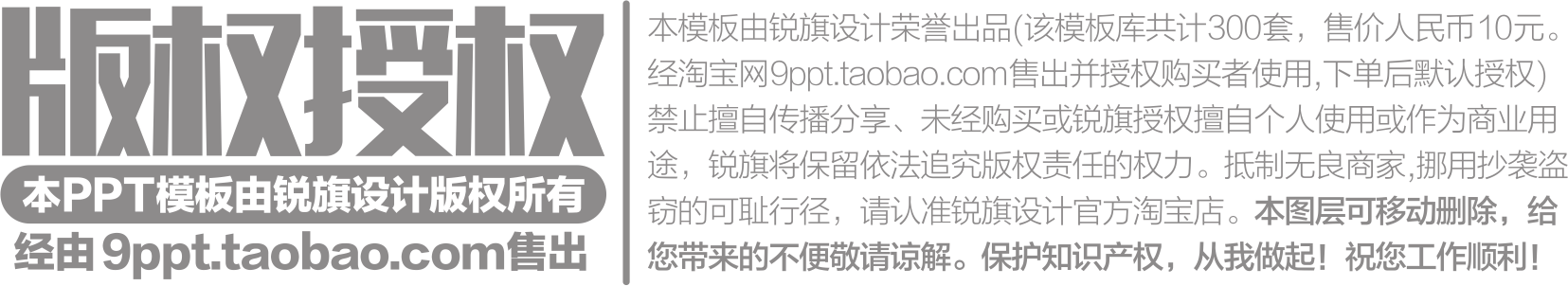 12
Gear Flow Object
Gear Flow Object
Title Goes Here
Title Goes Here
Title Goes Here
Title Goes Here
There are many variations of passages of lorem ipsum available, but the majority suffered alterationsome form
There are many variations of passages of lorem ipsum available, but the majority suffered alterationsome form
There are many variations of passages of lorem ipsum available, but the majority suffered alterationsome form
There are many variations of passages of lorem ipsum available, but the majority suffered alterationsome form
13
Steps Flow Objects
Steps Flow Objects
Go Cloud
Review The Results
Brainstorm & Ideas
There are many variations passages of lorem ipsum available  majority have suffered alteration .
There are many variations passages of lorem ipsum available  majority have suffered alteration .
There are many variations passages of lorem ipsum available  majority have suffered alteration
Construction & Design
There are many variations passages of lorem ipsum available  majority have suffered alteration
14
Medical Infographic 06
Medical Infographic 06
Keyword Here
Keyword Here
Keyword Here
Keyword Here
There are many variations passages of lorem ipsum available  majority have suffered alteration .
There are many variations passages of lorem ipsum available  majority have suffered alteration .
There are many variations passages of lorem ipsum available  majority have suffered alteration
There are many variations passages of lorem ipsum available  majority have suffered alteration
Keyword Here
Keyword Here
There are many variations passages of lorem ipsum available  majority have suffered alteration
There are many variations passages of lorem ipsum available  majority have suffered alteration .
15
Integrated Steps Infographic
Integrated Steps Infographic
Keyword Here
Keyword Here
Keyword Here
Keyword Here
There are many variations passage lorem ipsum
There are many variations passage lorem ipsum
There are many variations passage lorem ipsum
There are many variations passage lorem ipsum
20%
70%
50%
90%
16
Integrated Infographic
Integrated Infographic
Go Cloud
Review The Results
Marketing Campaign
Brainstorm & Ideas
There are many variations passages of lorem ipsum available  majority have suffered alteration .
There are many variations passages of lorem ipsum available  majority have suffered alteration .
There are many variations passages of lorem ipsum available  majority have suffered alteration
There are many variations passages of lorem ipsum available  majority have suffered alteration
Construction & Design
Launch Your Project
There are many variations passages of lorem ipsum available  majority have suffered alteration
There are many variations passages of lorem ipsum available  majority have suffered alteration .
17
Steps Flow Objects
Steps Flow Objects
04
01
Third Step
Fourth Step
Second Step
First Step
There are many  in variations passage of lorem ipsum available but the majority have in slightly
There are many  in variations passage of lorem ipsum available but the majority have in slightly
There are many  in variations passage of lorem ipsum available but the majority have in slightly
There are many  in variations passage of lorem ipsum available but the majority have in slightly
02
03
18
[Speaker Notes: 版权声明：300套精品模板商业授权，请联系【锐旗设计】:https://9ppt.taobao.com，专业PPT老师为你解决所有PPT问题！]
Steps Infographic
Steps Infographic
04
01
02
There  many variations of passages of Lorem Ipsum available, but the majority have suffered alteration in form There  many of variation of passages of Lorem available the
There  many variations of passages of Lorem Ipsum available, but the majority have suffered alteration in form There  many of variation of passages of Lorem available the.
There  many variations of passages of Lorem Ipsum available, but the majority have suffered alteration in form There  many of variation of passages of Lorem available the
There  many variations of passages of Lorem Ipsum available, but the majority have suffered alteration in form There  many of variation of passages of Lorem available the
03
19
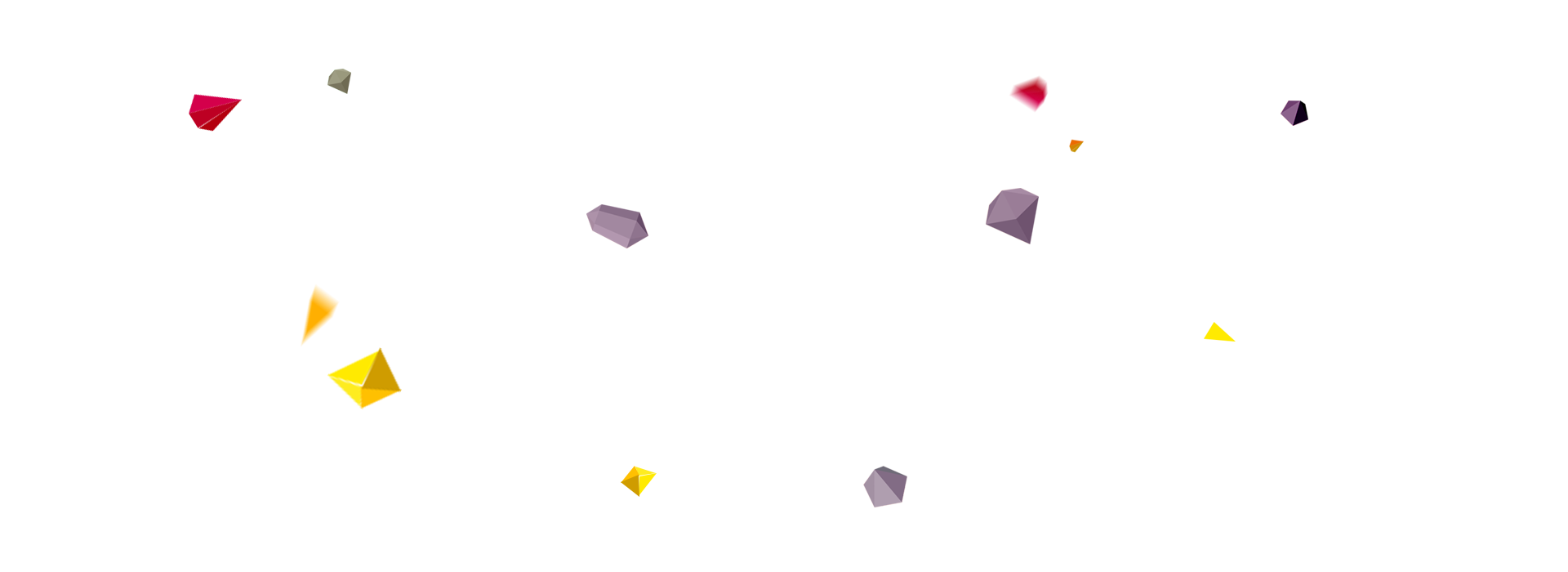 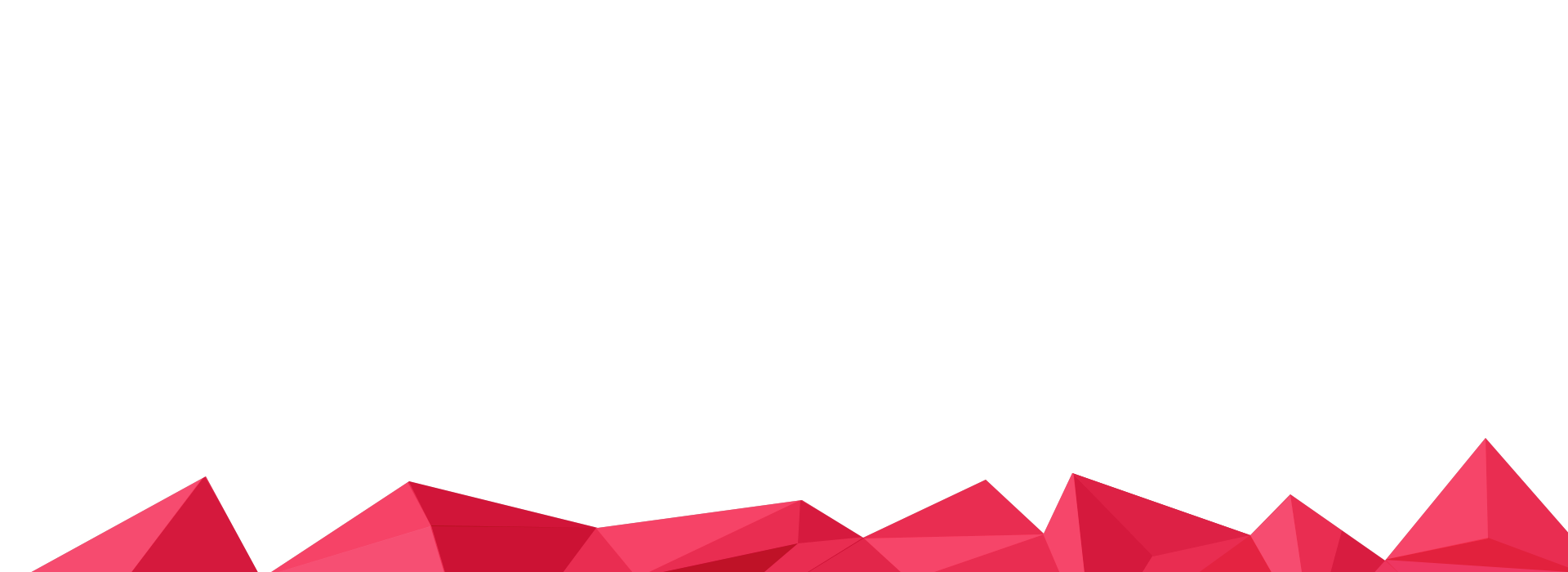 谢谢大家
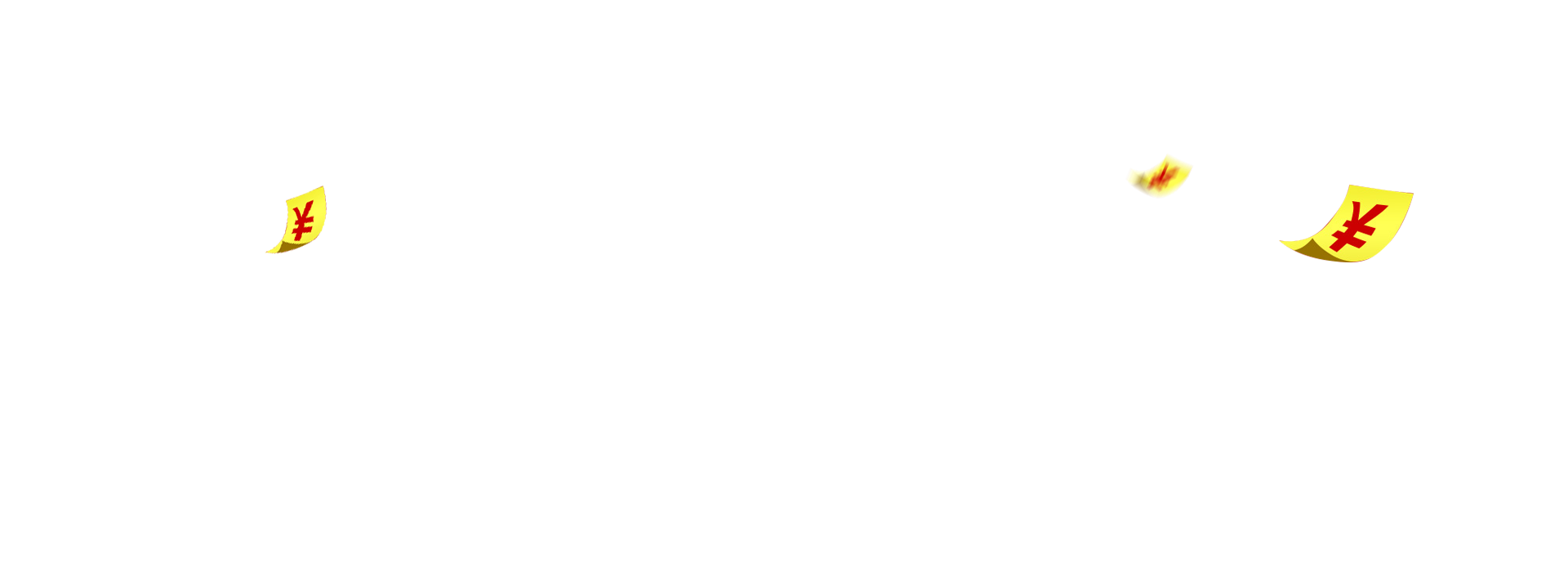 POWERPOINT TEMPLATE
PRESENTED BY BLACKPPT
[Speaker Notes: 版权声明：300套精品模板商业授权，请联系【锐旗设计】:https://9ppt.taobao.com，专业PPT老师为你解决所有PPT问题！]